Electric Machine Design Course
Performance Calculations for 
SPM & IPM Brushless Machines

Lecture # 30
Mod 30 Copyright: JR Hendershot 2012
300
Design steps prior to performance calculations
Initial sizing is completed to meet spec. requirements per Lecture #4

Includes, pole and slot selection, materials, diameter and lengths
(Based upon acceptable  air-gap stress, electrical and magnetic loading)

Ke to be first estimated lower than back EMF at max operation RPM
(Typical allowance of 15% to 20% for DC voltage “head room”) 

The number of active stator conductors must be initially estimated after  flux per pole is estimated. (See lecture # for rotor flux determination)
(Allow for flux leakage and winding factors)

Stator conductors divided by 2 divided by number of slots = turns/coil

Wire gage is calculated to fit number of turns in each net slot area

Phase resistance and current density is initially estimated
Mod 30 Copyright: JR Hendershot 2012
301
Calculate number of turns per coil
Calculate number of stator turns per phase depending on previous B, D, L, supply voltage (math) and assumed flux density shape fa
Bg = 2p Φm/(πDL)  to find Φm
Flux per pole
Back EMF factor
KE: typically allows for higher for large power rating or small pole number [4
Turns per phase
Kf : form factor, typically assumed = 1
Kw1 : winding factor 
f : fundamental frequency based upon poles & speed
R.G. Harley and Y. Duan
Mod 30 Copyright: JR Hendershot 2012
302
Title
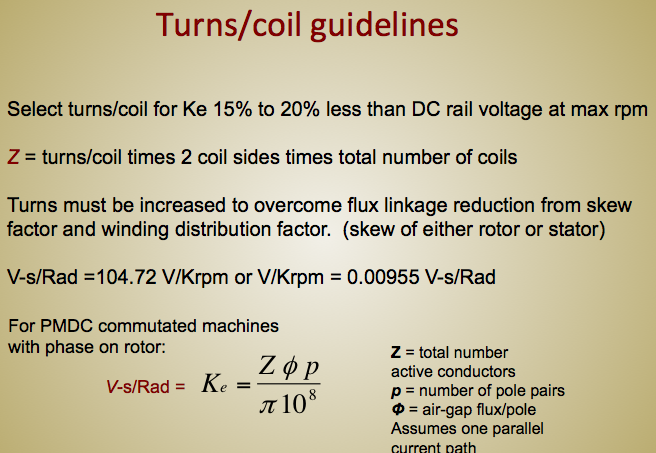 Mod 30 Copyright: JR Hendershot 2012
303
Commutation important to performance
BLDCs & PMSMs are identified as synchronous AC machines
	One could support a strong argument against this notion.
	AC machine are speed controlled by frequency
	These machines are is speed controlled by changing voltage.

These machines require self-synronization through shaft angle sensors such as hall switches, encoders or resolvers.

What is the relationship between the shaft angle feedback data? 	Commutation of inverter currents to stator phase windings 
	Must synchronize to rotor poles during rotation and startup

If halls switched are used, where must they be located?
Mod 30 Copyright: JR Hendershot 2012
304
Hall switch placement guidelines
Conditions of hall placements:
	PM brushless machines are normally bi-polar driven so there are 	two control events/phase required for electronic commutation. 
	Each hall switch has two possible states
	Three phases requires 6 control events.
	Two hall switches provides 22 states & three provide 23
	Four control states is not enough so three halls are required

For balanced (3) phases the slot number must be factorable by (3)

The phase set coil distributions & must be 120 deg. M apart

For even slot numbers, halls are placed in line with the slot openings

For odd slot numbers, halls are placed in line with tooth center.
Mod 30 Copyright: JR Hendershot 2012
305
Hall output alignment to back EMF (for CW rotation)
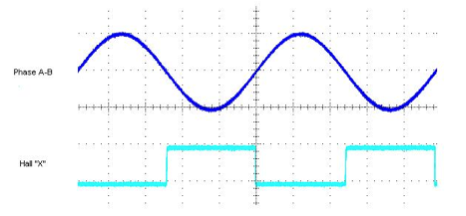 Each hall switch must be aligned with it’s 
corresponding L-L back emf zero crossings
Mod 30 Copyright: JR Hendershot 2012
306
Hall output alignment to back EMF (for CCW rotation)
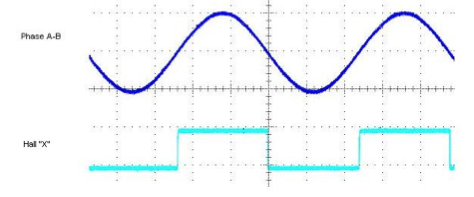 Each hall switch must be aligned with it’s 
corresponding L-L back emf zero crossings
Mod 30 Copyright: JR Hendershot 2012
307
Determine angle hall switches are spaced apart
For (m) phases, 360/m = β  (electrical angle spacing of halls

Electrical phase angle) / (hall spacing mech. angle)

	β/p = hall spacing in mech. degrees

Compliment spacing of center hall can be uses but hall numbers 2 & 3 must be reversed for gate connections
Mod 30 Copyright: JR Hendershot 2012
308
Open Circuit Cogging Torque
Break away torque from stall is known as cogging Torque

Cogging torque periodicity a function of number poles & slots

Magnitude dependent on magnet flux & magnetic reluctance

Optimized by selection of slots/pole & magnet pole angle

Near elimination results from either pole or stator skewing

Optimized magnet pole shape reduces cogging torque
 
Unequal pole spacing reducing cogging torque
Mod 30 Copyright: JR Hendershot 2012
309
Cogging torque predictions as a function of rotor angle with respect to stator
There are two principle ways to predict the open circuit low speed reluctance torque (known as cogging torque) between the PM rotor 
and the stator teeth due to the alignment of the slot openings



Integrate the Maxwell stress tensor within the air-gap. This requires a very complex derivation of the air-gap permeance from the slot geometry. To get at the cogging torque the radial & tangential components of the air-gap flux density are required. 

The alternative is to utilize a magnetic FEA solver to calculate the air-gap flux and its components to yield a cogging plot as a function of rotor angle

Cogging is easily measured with a Torque Watch …
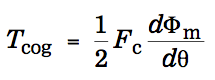 Mod 30 Copyright: JR Hendershot 2012
310
Measuring Cogging Torques
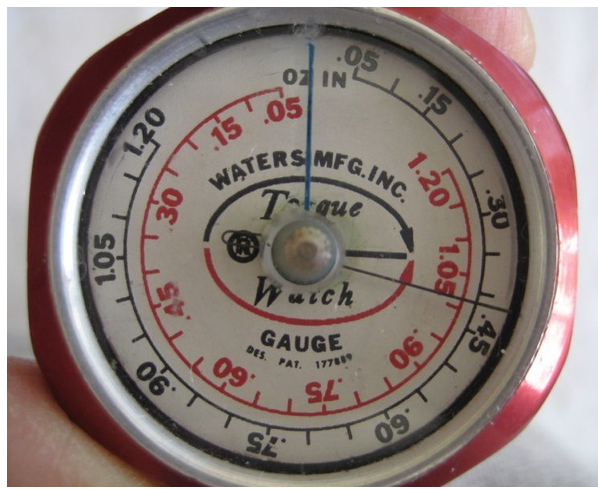 Cogging torques can best be measures using delicate torque measuring instruments called a Torque Watch.

Easily attaches to motor shaft using included three jaw chuck

The watch type face includes a peak
torque memory pointer which can be
reset to zero after each measurement

Next slide lists the ranges available from
two suppliers:

	Honeywell & Tohnichi
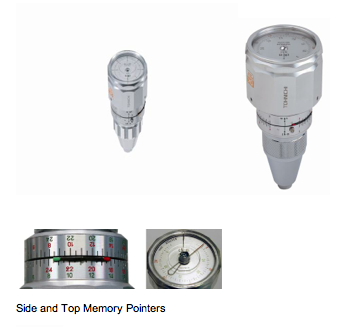 Mod 30 Copyright: JR Hendershot 2012
311
Torque watch sizes
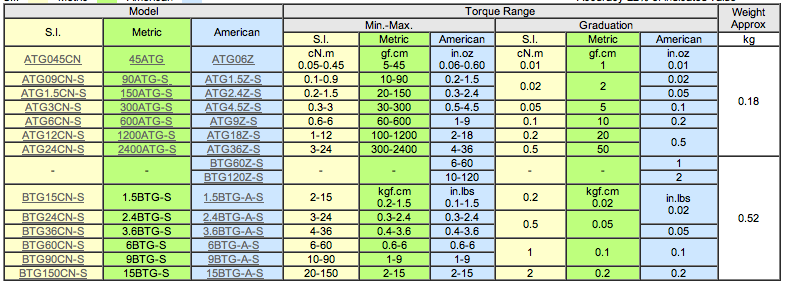 Mod 30 Copyright: JR Hendershot 2012
312
Torque calculation guidelines for BLDCs & PMSMs
Kt (Nm/Amp) is the result of the rotor magnet flux linkage with the stator phase conductors, or 2(Turns/coil)(number of coils) = Z , or total stator conductors times possible winding factors. 

Therefor torque control requires current control 
Current is controlled by the drive circuits from the converter

Faraday’s law states that the rate of change of flux linkage equals
the induced voltage. 

Turns x flux = ψ = Nϕ = ψM + Li

Circuit voltage equation with 
constant inductance,
V = terminal voltage
R = resistance
L = inductance
e = induced voltage
i = current
Mod 30 Copyright: JR Hendershot 2012
313
Torque equations for (3) phase PM machines
After a design is sized, flux/pole, number of conductors determined and assuming the ideal current waveform can be injected into the stator windings, specific alignment torque/amp calculations can be made for both  squarewave & sinewave machines.  

Nm/A for d axis torques (alignment torque) only, typically for SPMs












(Note: Alignment torque is a function of the magnet flux & stator current. 
 It is usually quite linear as long there is no effects of saturation in the circuit.)
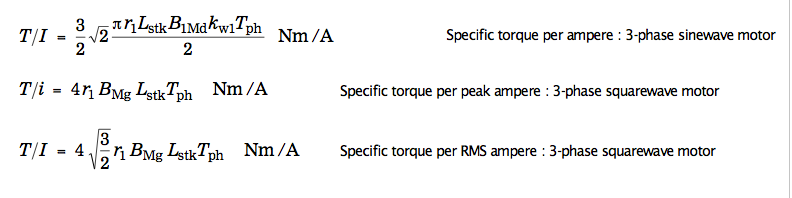 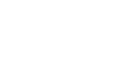 Nm/A, Torque/Amp
 (3) phase sinewave

Nm/A, Torque/Amp
(3) phase squarewave
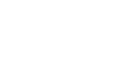 Mod 30 Copyright: JR Hendershot 2012
314
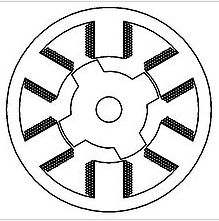 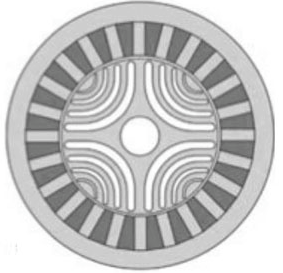 Reluctance torque
SRM
RSM
Salient pole machines like RSMs & SRMs produce torque through an attraction type flux linkage producing reluctance torque.

RSMs are designed with saliency only in the rotor. 

SRMs are configured with saliency in both the stator & rotor

The reluctance of either machines is determined by the ratio of the d & q saliency, defined by inductance ratio,  Ld / Lq 

As increasing currents the ratio decreases as the flux density in the circuit increases.

Without saturation the reluctance torque is proportional to the applied phase current squared
Mod 30 Copyright: JR Hendershot 2012
315
q
IPM rotor details necessary for torque calculations
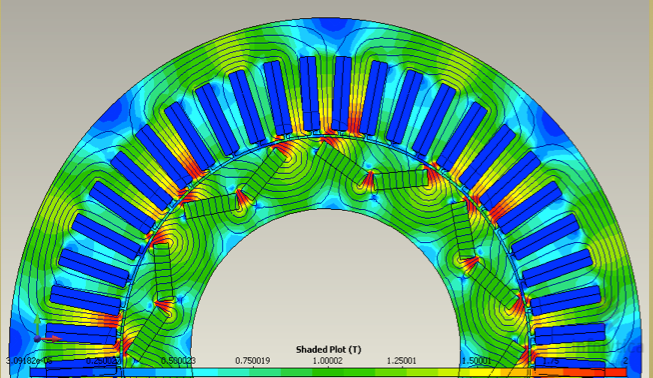 d
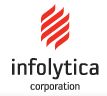 Pole magnets can be multi-layered, single
slab or V slab shaped
IPM machines are usually designed with rotor saliency between magnet poles.

Therefore there are two torque producing components:
	- Alignment torque from the rotor magnet flux linkage (d axis)
	- Reluctance torque from the rotor saliency from the (q axis)
	  from the soft iron poles between permanent magnet poles.
Mod 30 Copyright: JR Hendershot 2012
316
Torque equation for IPM machines
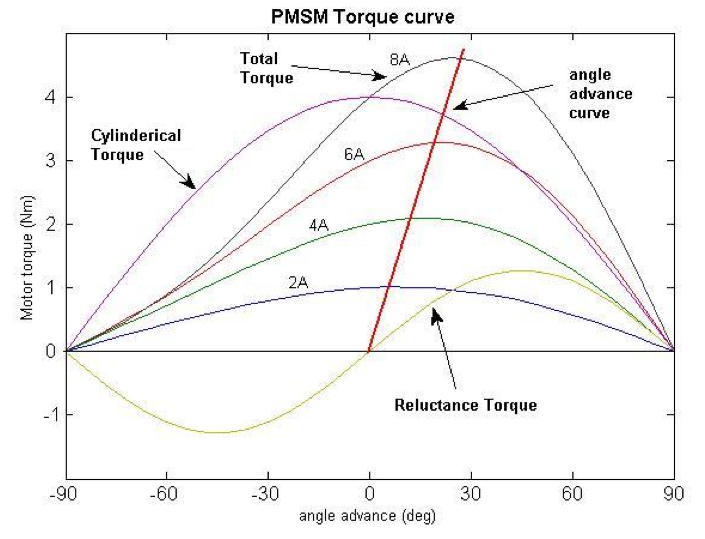 Torque plots vs. current for PMSM-IPM
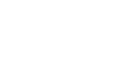 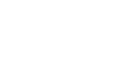 Total torque
IPM rotor configured
to maximize sum of 
the reluctance and
alignment torques.
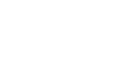 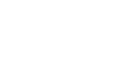 Alignment torque
Reluctance torque
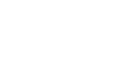 Optimum phase advance angle  γ
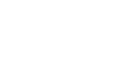 Mod 30 Copyright: JR Hendershot 2012
317
Title
Mod 30 Copyright: JR Hendershot 2012
318
Title
Mod 30 Copyright: JR Hendershot 2012
319
Title
Mod 30 Copyright: JR Hendershot 2012
320
Title
Mod 30 Copyright: JR Hendershot 2012
321